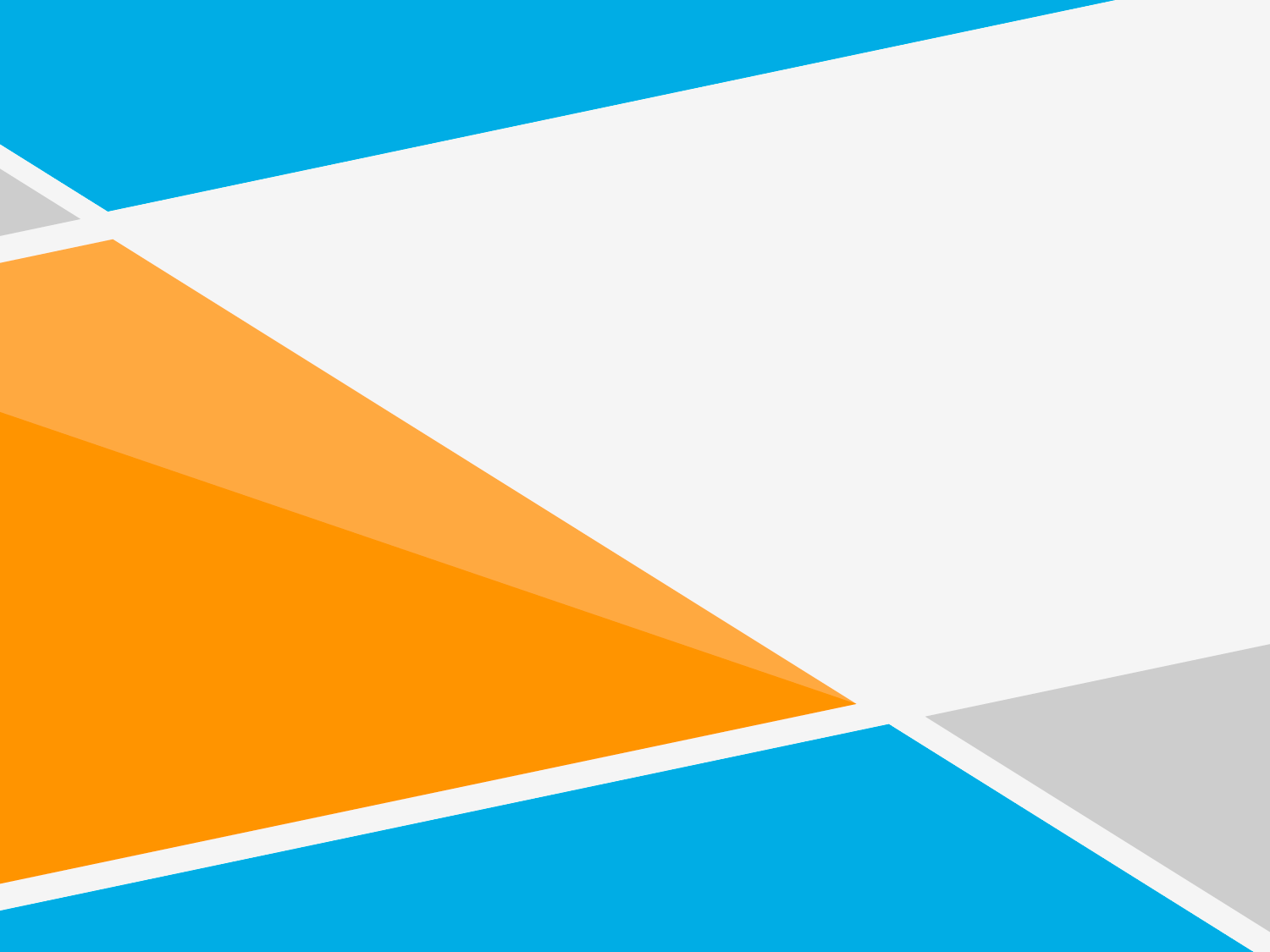 МЕТОДЫ ФАСИЛИТАЦИИ:5. «REAL TIME STRATEGIC CHANGE(«СТРАТЕГИЧЕСКИЕ ИЗМЕНЕНИЯ В РЕАЛЬНОМ ВРЕМЕНИ»)»15. «ОПИСАНИЕ ВОЗМОЖНЫХ ПОСЛЕДСТВИЙ (ДЕРЕВО ЦЕЛЕЙ)»
Real Time StrategicChange(«Стратегические изменения в реальном времени»)
Процесс работы группы сотрудников заключается в разработке ценностей и норм, необходимых для достижения задач, стоящих перед компанией; обучении взаимодействию как эффективная команда; приобретении навыков самоорганизации; работе с реальными вопросами своих коллег, которые испытывают влияние данных вопросов
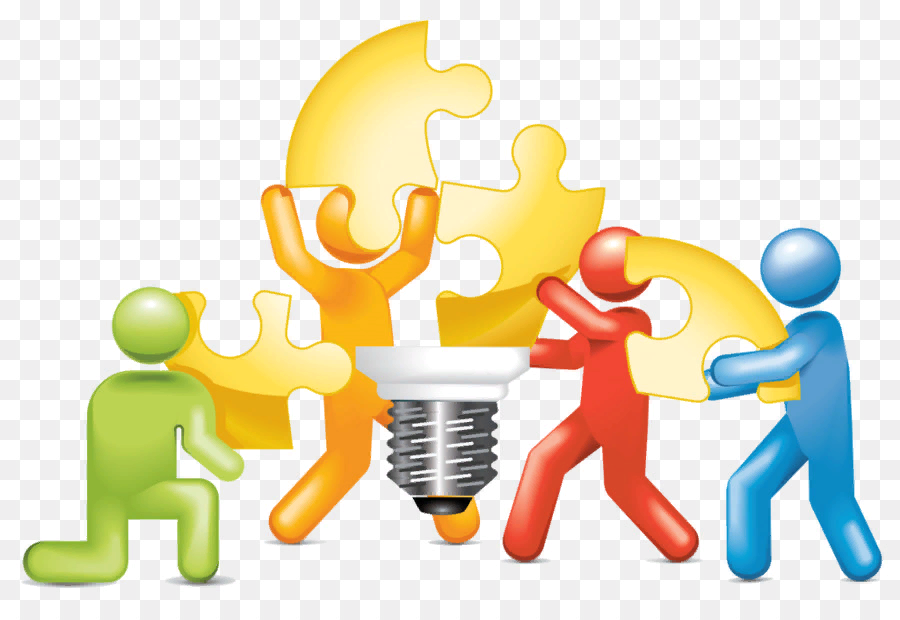 Метод применяется, когда необходимо привлечь сотрудников к реализации новой стратегии развития, провести реструктуризацию, перестановки в организационной структуре, изменения в рабочих процессах или корпоративной культуре компании и получить реальный результат
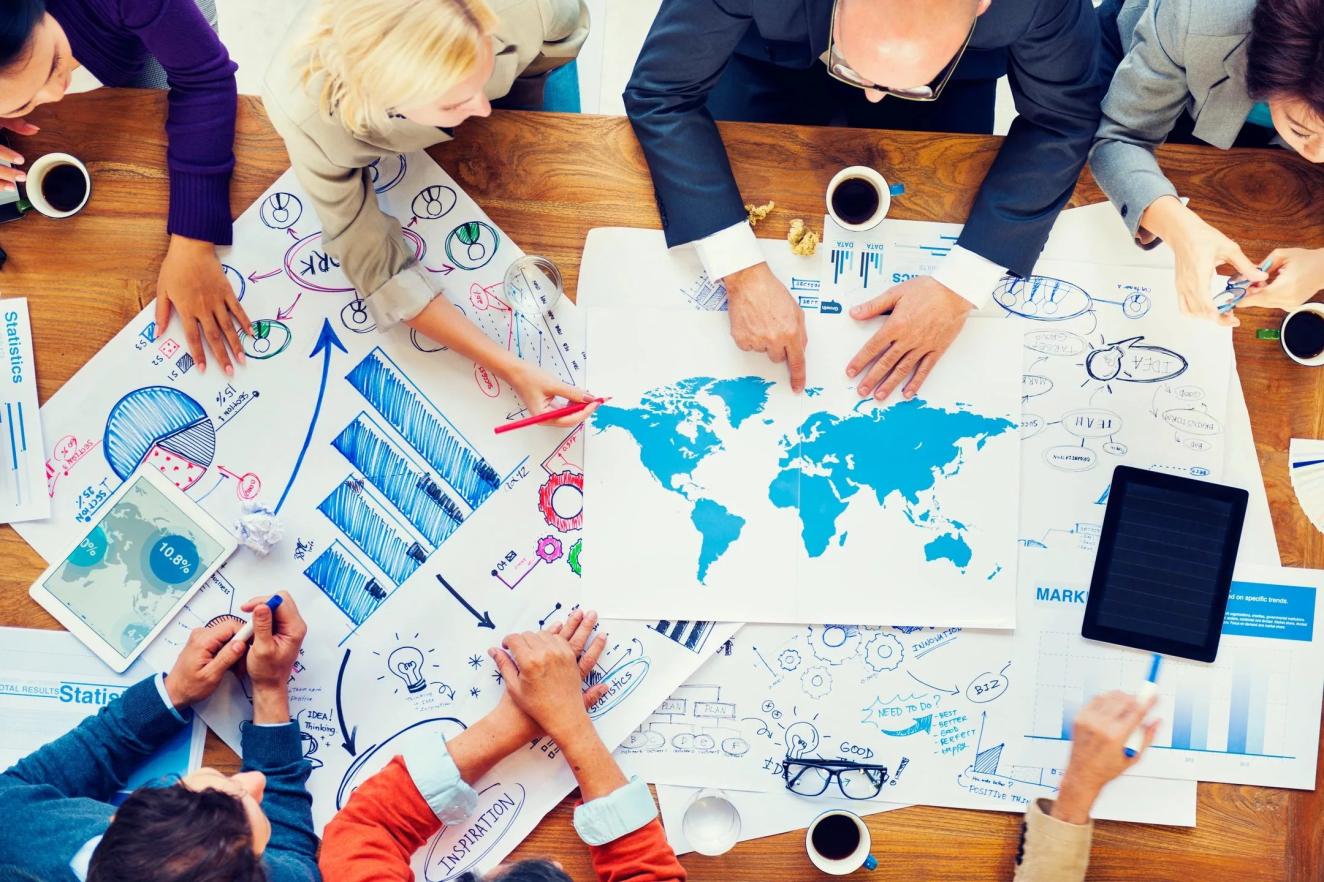 Технология позволяет сотрудникам исследовать и устанавливать новые пути ведения бизнеса. Метод стимулирует сотрудников использовать полученные навыки в повседневной деятельности в ответ на разнообразные изменения бизнес-среды, по-новому коммуницировать друг с другом, эффективно принимать решения и продуктивно взаимодействовать
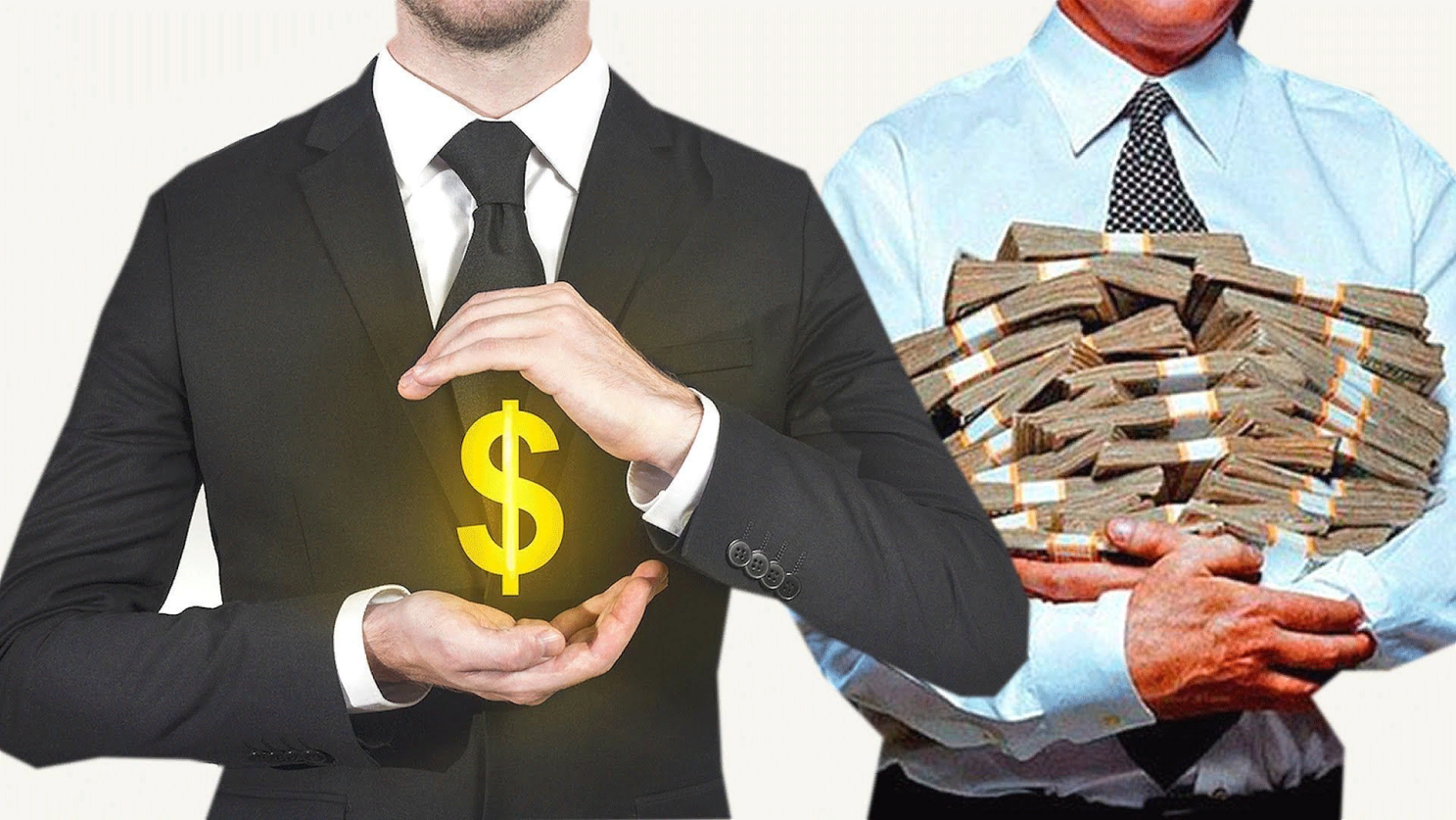 «Описание возможных последствий (Дерево целей)»
Определение
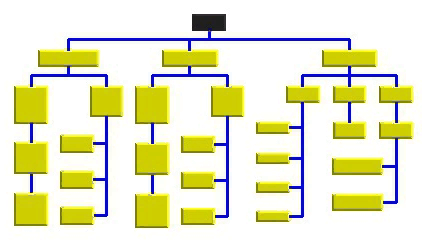 Дерево целей — это структу-рированная, построенная по иерархическому принципу (распределенная по уровням, ранжированная) совокупность целей экономической системы, программы, плана, в которой выделены генеральная цель («вершина дерева»); подчиненные ей подцели первого, второго и последующего уровней («ветви дерева»)
Название «дерево целей» связано с тем, что схема-тически представленная совокупность распреде-ленных по уровням целей напоминает по виду перевернутое дерево
Вершина
Дерево заполняется «сверху вниз», от центральных целей к второстепенным задачам. В «вершине» («корне») располагается генеральная цель, достижение которой – непростая задача. Значит, предстоит разложить ее на меньшие элементы, «цели-ветви», то есть провести декомпозицию. Так возникает план движения к главной цели.
Все последующие уровни формируются так, чтобы способствовать достижению предыдущего.
Ветви и листья
Ветви – подцели, простирающиеся от вершины, снова подвергаются разложению. «Побеги на ветвях» представляют собой следующий уровень целей. Процесс повторяется на каждом уровне до упрощения целей. Простота – это достижимость, понятность и логичность.
Все «ветви» описывают результат, который выражает конкретный показатель. Цели одной параллели не зависят друг от друга.
Дерево целей предприятия создается на основе 3 важных элементов любой цели.
Ветви и листья
Правила построения
Количество подцелей необязательно должно быть одинаковым для каждой цели верхнего уровня. Все зависит от исследуемой предметной области.
Построение «дерева» целей основано на применении следующих правил:
декомпозиция каждой цели на подцели на том или ином иерархическом уровне проводится по одному избранному классификационному признаку;
каждая цель расчленяется не менее чем на две цели;
любая цель каждого иерархического уровня должна относиться только к отдельному элементу (подсистеме), т.е. должна быть адресной;
для каждой цели на любом уровне иерархии должно быть предусмотрено ресурсное обеспечение;
количество целей на каждом уровне декомпозиции должно быть достаточным для достижения вышележащей цели;
«дерево» целей не должно содержать изолированных вершин, т.е. не должно быть целей, не связанных с другими целями;
декомпозиция целей проводится до того иерархического уровня, который позволяет определить ответственного исполнителя и состав мероприятий по достижения вышестоящей цели и, в конечном итоге, главной цели (особенно для систем управления);
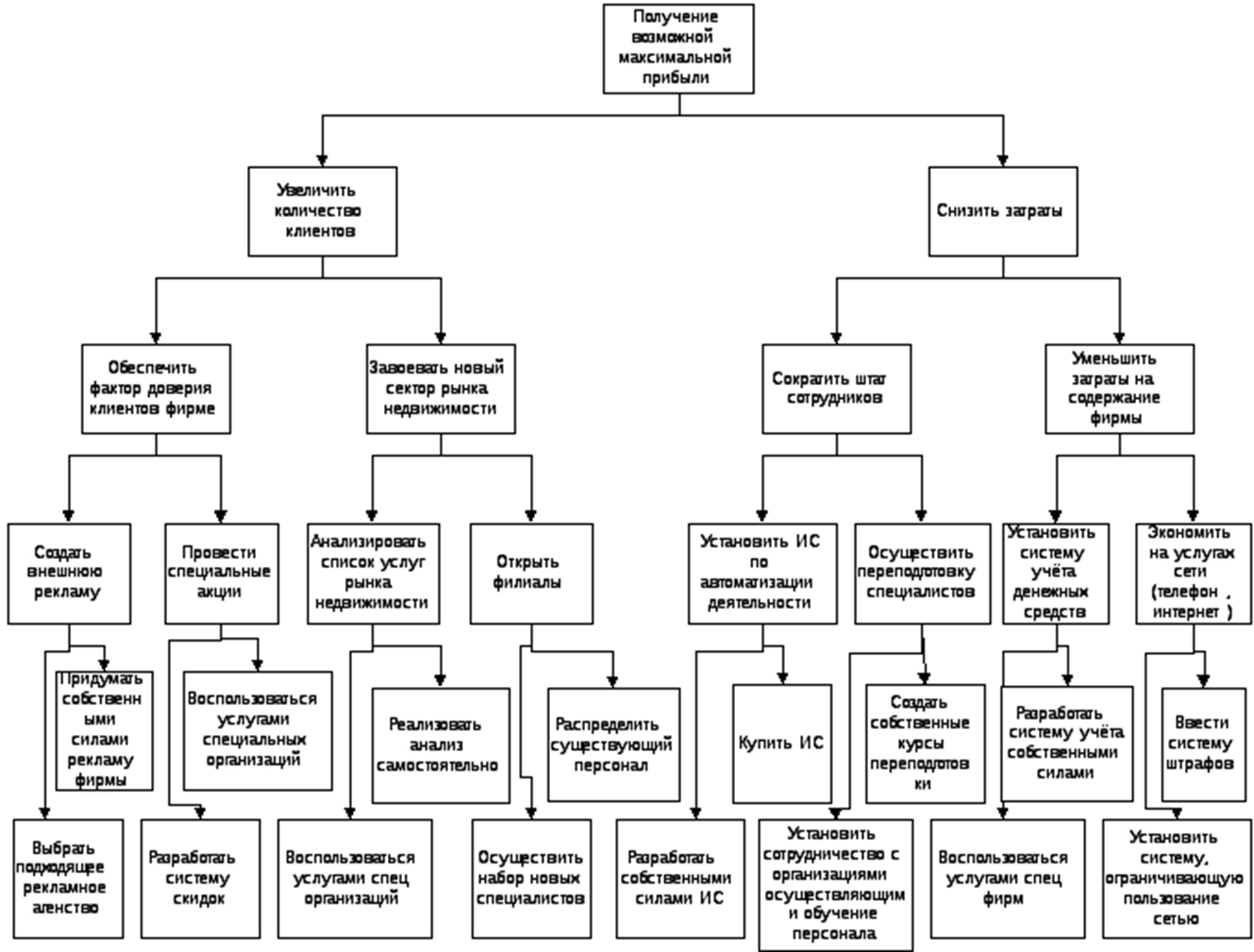 Задание
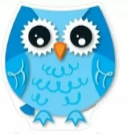 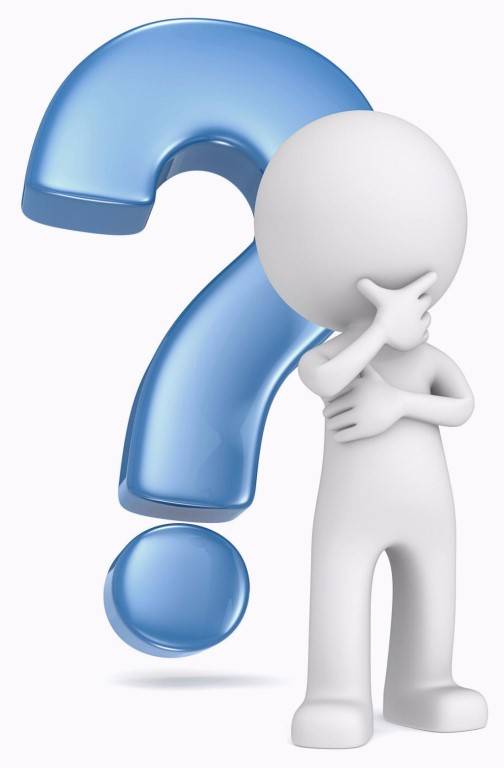 Разработайте проект открытия нового спортзала, библиотеки, бассейна в  вашей образовательной организации одним из следующих методов.
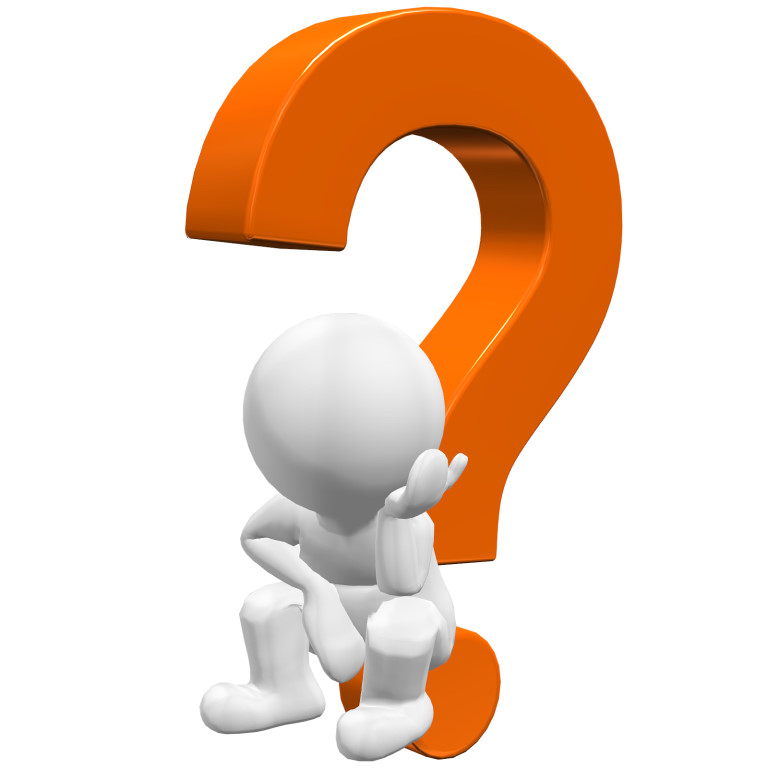